Tilannekatsaus työttömien työllistymisedellytysten tukemisen palveluihin Päijät – Sotessa Työvaliokunta 29.9.2021
Leila Kankainen 
Tulosaluejohtaja, Perhe- ja sosiaalipalvelut,  työikäisten palvelut
Kuntien, sote-palvelujen  ja TE-palvelujen vastuut työllisyysasioissa
Sote-palvelujen  järjestämisvastuu siirretty yhtymälle
Työttömien aktivointisuunnitelmayhteistyö
Työllistymistä edistävä monialainen yhteispalvelu TYP ( myös Kela)
Työllisyyden kuntakokeilu: TE-hallinnon lakisääteisiä tehtäviä siirretty kunnille
Toimiva yhteistyö edellyttää yhdessä sovittuja yhteistoimintarakenteita ja toimintaprosesseja
Työllisyydenhoidon yhteistyön toimintaympäristö yhtymässä
Kokeiluun eivät osallistu
Työllisyyden kuntakokeiluun osallistuvat
Hartola
Padasjoki
Iitti
Pukkila 
Myrskylä
Sysmä
Heinola
Lahti 
Hollola 
Orimattila
Asikkala
Kärkölä
Siirtyvät 1.1.2023 Uudellemaalle
Liittyvät 1.1.2023 Päijät-Hämeen hyvinvointialueeseen
Hyvinvointikuntayhtymä tuottaa kaikille jäsenkunnilleen tasapuolisesti sosiaali-  ja terveydenhuollon palvelut. Monialaista yhteistyötä tehdään kaikkien kuntien kanssa.
Kuntouttavan työtoiminta
Kuntouttava työtoiminta on sosiaalihuoltolain mukainen sosiaalipalvelu.
Kuntouttavan työtoiminnan tavoitteena on ehkäistä työttömyyden aiheuttamia kielteisiä vaikutuksia asiakkaan toimintakykyyn, vahvistaa asiakkaan elämän- ja arjenhallintaa sekä työ- ja toimintakykyä, ehkäistä syrjäytymistä tarjoamalla mahdollisuutta työtoimintaan ja muihin palveluihin
Kuntouttava työtoiminta on tarkoitettu niille henkilöille, jotka eivät työ- ja toimintakykynsä asettamien rajoitusten vuoksi voi osallistua julkisiin työvoimapalveluihin tai työhön. Kyseessä on siis toissijainen palvelu TE-palveluihin nähden.
Kuntouttavan työtoiminnan järjestäminen perustuu aktivointisuunnitelmaan, jonka työ- ja elinkeinotoimiston/ kuntakokeilun  ja kunnan sosiaalihuollon viranomainen laativat asiakkaan kanssa.
Asiakkaalle suunnitellaan palvelukokonaisuus, joka kirjataan aktivointisuunnitelmaan. Suunnittelussa otetaan huomioon asiakkaan henkilökohtainen tilanne, joka määrittelee sen, mitä palveluita asiakkaalle palvelukokonaisuudessa tarjotaan.
Aloite aktivointisuunnitelmaan/ kuntouttavaan työtoimintaan
Työllistymistä edistävä  monialainen yhteispalvelu (TYP) 
Saanut työmarkkinatukea vähintään 300 päivää
Alle 25-vuotias työttömänä  yhtäjaksoisesti vähintään 6 kuukautta
25-vuotta täyttänyt työttömänä yhtäjaksoisesti väh. 12 kk
Palveluun voidaan lähettää työllisyyspalveluista, Kelasta, kunnasta/sotesta
Monialainen työllistämissuunnitelma, korvaa aktivointisuunnitelman,  asiakkaalla velvoitteet ja sanktiot
Kuntouttava työtoiminta
Alle 25-v: vähintään 180 pv työmarkkinatukea tai 4 kuukautta toimeentulotukea työttömyyden perusteella
25-vuotta täyttänyt: vähintään 500 päivää työmarkkinatukea tai 12 kuukautta toimeentulotukea työttömyyden perusteella
Lisäksi palveluun voidaan ohjata muulloinkin, jos asiakas hyötyy palvelusta 
Työmarkkinatukea saavien osalta aloitevastuu aktivointisuunnitelmaan työllisyyspalveluissa, toimeentulotukea saavien osalta Kela ilmoittaa sosiaalihuoltoon ja aloitevastuu sosiaalihuollossa 
Aktivointisuunnitelma kolmikantatyönä, asiakkaalla velvoitteet ja sanktiot
Kuntouttava työtoiminta yhtymässä
Lähipalvelua: joka kunnassa on yhtymän ylläpitämä työpaja, joissa toteutetaan myös sosiaalista kuntoutusta sekä Iitissä ja Orimattilassa lisäksi vammaisten päivä- ja työtoimintaa
Etenkin Lahden alueella palvelusetelitoimintaa ( à 40 €) 
Harjulan setlementti  (Harjulakeskus + Patina)
Sylviakoti-yhdistys  ( Sylviakoti + kaupunkikylä)
Mente : Päijät-Hämeen sosiaalipsykiatrinen säätiö
4  H- yhdistys  (Lahti: Marolankatu + Cetori- kirpputori sekä erikseen Asikkalan 4 H)
Lahden Diakonialaitos ( DILA)
Lisäksi kuntien ja kolmannen sektorin kanssa yhteistyössä toteutettua kuntouttavan työtoiminnan palvelua, esim. nuorisopajat, Lahden ympäristöpajat, kuntien toimialat, järjestöjen ja yhdistysten sopimuspaikat. Päijät-Sotella on myös omia toimialapaikkoja.
Kuntouttavan työtoiminnan asiakaspaikkoja maksimissaan 880 – 1000 asiakkaalle kerrallaan.
Talous: TP 2020:
Menot 2, 8 milj. €, josta ostopalvelua 420 000 €
Tulot 630 000 € ( valtion korvaus 10,09 €/asiakas/toimintapäivä + pajojen myyntituotot )
Asiakasmäärämuutosten syyt
Kuntouttavasta työtoiminnasta annetun lain muutos 1.1.2021 
Palveluprosessin rakennemuutos: sosiaalihuollon omatyöntekijän vastuu kokonaisprosessista – sosiaalityön työmäärän muutos
Korona
Syksystä 2020 alkaen kuntouttavaa työtoimintaa tarjottu normaalisti
TE-hallinnon rajaus etätyöstä, sosiaalihuollon henkilöstö vastannut kasvokkaisesta työstä
Lisääntynyt sosiaalityön palvelukysyntä ( SHL ilmoitukset ja yhteydenottopyynnöt) 
Työllisyyden kuntakokeilun alkuunpääsyn vaikeudet
TE-palvelujen resurssia kului muutoksen valmisteluun vuosien 2020 -21 vaihteessa
Työllisyyden kuntakokeiluihin palkatun uuden henkilöstön perehdytys TE-hallinnon lakisääteisiin palveluihin on vienyt odotettua enemmän aikaa 
Seurauksena monialaisen työn ja aktivointisuunnitelma-aloitteiden väheneminen 
Henkilöstöresurssit
Työikäisten palveluista poistui 3 htv yt-neuvottelujen tuloksena vuoden 2020 alusta
Sosiaalihuollon henkilöstö vastaa kaikesta sosiaalihuollon palvelutarpeesta – ei vain työllisyystyöstä
Työttömien monialainen yhteistyö osana sosiaali- ja terveyspalveluja
Sosiaali- ja terveydenhuollon palvelutarpeet 

Sosiaali- ja terveydenhuollon organisaatiot : työllisyystyö liittyy vain osaan asiakkaista
Työttömyyteen liittyvät palvelutarpeet

Työllisyyden hoidon organisaatiot : vain työllisyystyötä
Suuri osa palvelutarpeista liittyy vain jompaankumpaan palvelutehtävään

Rinnakkaisasiakkuu-dessa  itsenäinen palvelutarve yhtä aikaa  kummassakin palvelutehtävässä. 

Monialaista palvelutarvetta on vain osalla asiakkaita.
Monialaista yhteistyötä
edellyttävät palvelutarpeet
Rinnakkaisasiakkuus
Rinnakkaisasiakkuus
Yhteinen palvelutarpeen arviointi ja yhteiset, sujuvat palvelupolut monialaista yhteistyötä edellyttäville työttömille asiakkaille.
Aktivointipyynnöt ja sosiaalihuoltolain mukaiset ilmoitukset ja yhteydenottopyynnöt
Aktivointisuunnitelmapyynnöt työllisyyspalveluista  kunnittain
Tilastoinnissa jonkun verran poikkeamia, suuruusluokka pitää paikkansa.
Asiakkaan  lakisääteinen sosiaalihuollon palveluprosessi
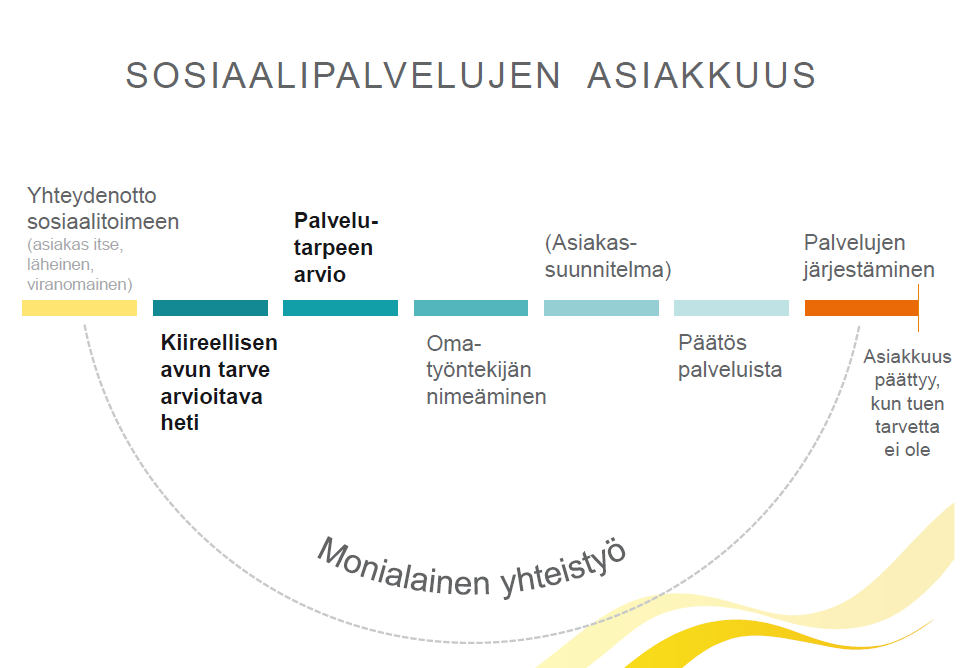 Esim. kuntouttava työtoiminta tai sosiaalinen kuntoutus
Aktivointisuunnitelma  
ja aktivointisuunni-telman tarkistukset
Arvio asiakkaan tuen tarpeista. Arvio myös asiakkaan sen hetkisestä työ- ja toimintakyvystä sekä palvelu-tarpeesta
Esim.  kuntakokeilun omavalmentajan yhteydenotto tuen tarpeen arvioimiseksi 
tai asiakkaan aktivointisuunnitelman tarpeesta tai asiakkaan oma yhteydenotto
Tehdään tarvittavat
päätökset kuntouttavasta 
työtoiminnasta,
tai muista sosiaalihuollon palveluista, esim. sosiaalinen kuntoutus
Tavoite on yhteinen - eri toimijoiden palvelujen yhteensovittaminen etenee
Työkykyhanke yhtymässä mallintaa työ- ja toimintakyvyn ja kuntoutustarpeen arvioinnin mallia
Yhteistyötä kuntien ja kuntakokeilujen kanssa 
Yhtymän ja kuntien kunnittaiset työllisyydenhoidon kokoukset ja toimintamallit kantavat hedelmää myös kuntakokeiluissa
Pienemmissä kunnissa yhteistyö on sujuvaa: työntekijäjoukko on rajattu jolloin yhdessä tekeminen rakentuu helpommin. Myös asiakaskunnan määrä on hallittavissa helpommin
Yhtymän sosiaalityö on saanut kiitosta antamastaan perehdytyksestä kuntakokeilujen uusille työntekijöille sekä sujuvasta yhteistyöstä
Lahdessa monilaisen työn rakentaminen on haasteellisempaa, työntekijöitä on kuntakokeilussa ja yhtymän sosiaalityössä kummassakin kymmeniä, jolloin yhteistyökumppanin tuntemus ei kehity samalla tavalla kuin pienissä kunnissa
Työllisyyden kuntakokeilussa on yhtymän ja kuntakokeilun henkilökunnan erilaisia yhteistyöryhmiä mallintamassa Lahden seudun kuntakokeilun ja yhtymän yhteistyötä
Yhtymässä kokoontuu edelleen terveyden- ja sairaanhoidon, kuntoutuksen ja sosiaalityön esimiesten kuntakokeilun koordinaatiotyöryhmä, joka tarvittaessa linjaa toimintaa
Yhtymän ja kuntakokeilujen esimiehet kokoontuvat säännöllisesti mallintamaan yhteistyötä
TYP-toiminnan tarkastelu uudelleen
19.10.2021 Mika Forsbergin kokoon kutsuma työllisyystoimijoiden vastuuhenkilöiden kokous, jossa aiheena sote-uudistus ja työllisyyden hoito yhdyspintatyönä